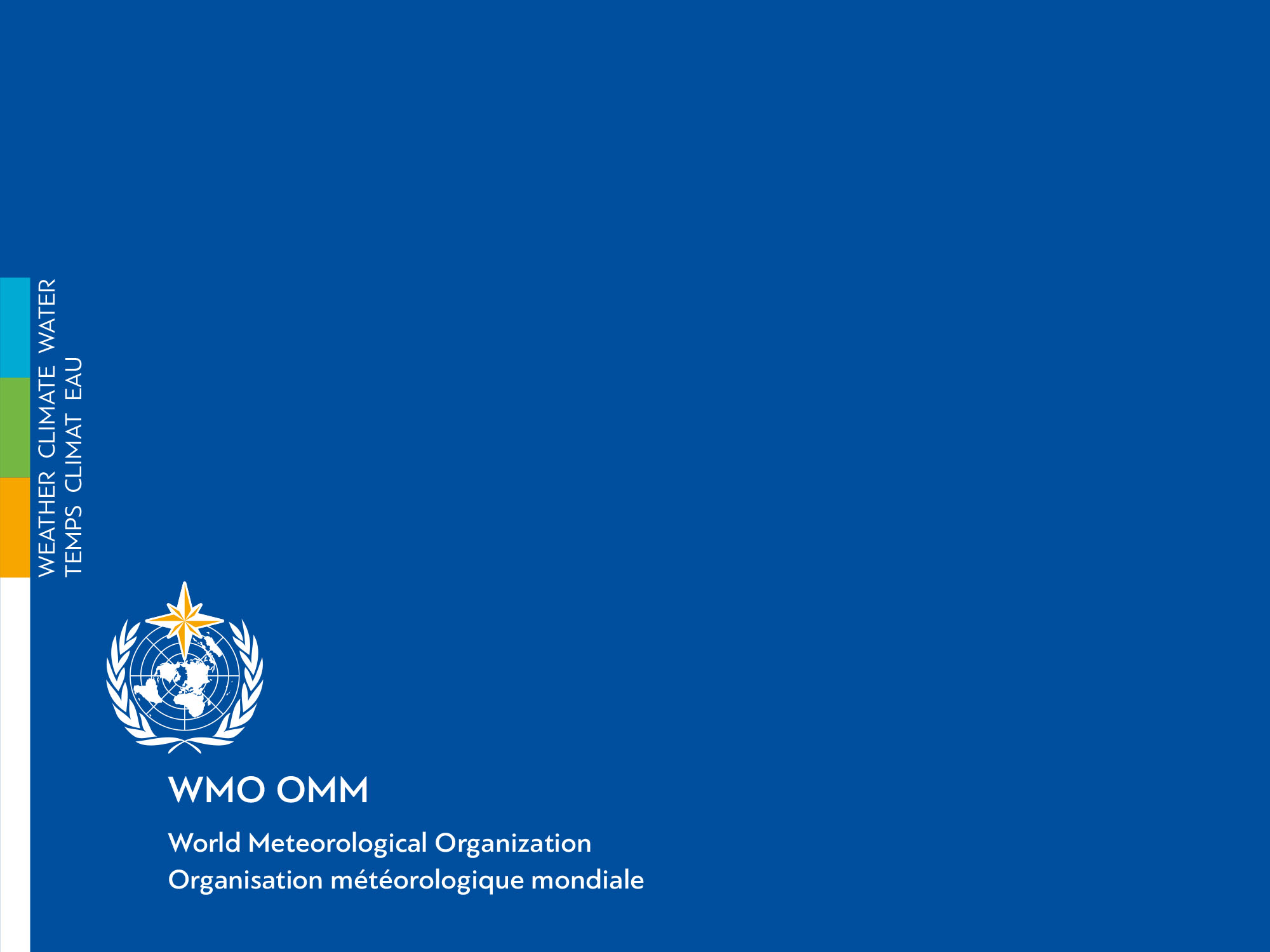 The 76th session of the Executive Council 
(EC-76, 27 February – 3 March 2023)


Item 3 – Documents adopted without debate under item 3.2
1
Documents recommended to be adopted without debate by TCC
Documents recommended to be adopted without debate by TCC
Documents recommended to be adopted without debate by TCC (continued)
Documents recommended to be adopted without debate by TCC (continued)
Draft Resolution 3.2(11)/1 (EC-76)
Documents recommended to be adopted without debate by TCC (continued)
Long-Term Goal 2: Documents published with comments received before the session
Draft Resolution 3.2(1)/1 – Amendments to the Manual on the WMO Integrated Global Observing System (WMO-No. 1160)
[Campbell, Canada]:
To add a new reference to the Resolution 4 (INFCOM-1) under Recalling:
(7) Resolution 4 (INFCOM-1) - Future development of the Global Basic Observing Network 

[Campbell, Canada]:
To add a new bullet point under “Requests the INFCOM” as follows:
To update the Guide to WIGOS (WMO-No. 1165) with the corresponding guidance material to support Members in the implementation of the updated provisions of Manual on WIGOS (WMO-No. 1160), in particular, related to the inclusion of environmental sustainability in the observing network design principles.
Long-Term Goal 2: Documents published with comments received before the session
Annex to Draft Resolution 3.2(1)/1 – Amendments to the Manual on the WMO Integrated Global Observing System (WMO-No. 1160)
[Campbell, Canada]:
To amend Appendix 2.1 – Observing Network Design (OND) Principles, with a new network design principle to promote consideration of environmental impacts and the advancement of more environmentally sustainable networks. 
The new (13th) OND principle should read:

13.   Advancing environmental sustainability
The environmental impacts of observing networks should be considered in their design and operation. Advancements in the environmental sustainability of networks should be promoted where viable solutions are available that meet user requirements.
Long-Term Goal 2: Documents published with comments received before the session
Annex to Draft Resolution 3.2(1)/1 – Amendments to the Manual on the WMO Integrated Global Observing System (WMO-No. 1160)
Appendix 2.3, the list of ESACs and AAs has been updated [Editorial, Secretariat]:
Long-Term Goal 2: Documents published with comments received before the session
Annex to Draft Resolution 3.2(1)/1 – Amendments to the Manual on the WMO Integrated Global Observing System (WMO-No. 1160)
[Editorial, Secretariat] 
Appendix 2.3, Footnote 1: Title of the "GUM" was corrected, as well as the confidence level adjusted (from 69% to 68%), 
[Editorial, Secretariat] 
Provision 3.2.3.13., Note 5, Acronym "RA-WG-I" was spelled out.
[Campbell, Canada]:
Appendix 3.1, Note to the bullet point (6) was added:
Note: When removing GBON stations from their networks, Members must ensure that the integrity and quality of the GBON network are maintained. [Campbell]

[Editorial, Secretariat] 
Attachment 3.1, 2nd para, 2nd sentence was rephrased for clarification: 
"These criteria will allow Application Areas to state what would constitute a “threshold” or “breakthrough” level of performance in case the specified domain requirements (vertical layer and horizontal coverage) is are not fully delivered met."
Long-Term Goal 2: Documents published with comments received before the session
Annex to Draft Resolution 3.2(2)/1 – Guide to the WMO Integrated Global Observing System (WMO-No. 1165)

Editorial changes [Obayashi]:
Table 10.1 (2nd row): Deletion of the word "Japan"
Caption to Table 3: Replacement of GBON by RBON
Long-Term Goal 2: Documents published with comments received before the session
Draft Resolution 3.2(13)/1 – Amendments to the Manual on Global Data-processing and Forecasting System (GDPFS) (WMO-No. 485) jointly proposed by INFCOM and SERCOM 
[Endersby] 
Addition to the draft Resolution (shown in red): 
Noting Resolution 5.1(1)/1 (SERCOM-2) – Updates to the Manual on the GDPFS (WMO‑No. 485) proposed by SERCOM Standing Committees,
Noting further that the United Kingdom Met Office has suspended its application to be designated a RSMC for global numerical ocean prediction pending the completion of the work necessary to enable the sharing of the required products, 
Having examined Recommendation 6.4(2)/2 (INFCOM-2) – Amendments to the Manual on GDPFS (WMO-No. 485) proposed by SERCOM,
Requests the president of INFCOM to validate the UK submission, once the United Kingdom Met Office is able to share the required products, to ensure it meets the criteria as set out in the application and submit to a future Executive Council for final approval 
Deletion from Annex 7 (shown in red):
Global numerical ocean prediction
RSMC Exeter
Long-Term Goal 2: Documents published with comments received before the session
Draft Recommendation 3.2(18) - Improving Climate Observations  
[Yoo]: 
Add the reference to the conclusion of SBSTA 57, which is the newest reference.
The suggested new item in the Recalling paragraph of the draft Congress resolution, annexed to draft recommendation 3.2(18):
Recalling: (4) The conclusion of SBSTA 57 (UNFCCC/SBSTA/2022/L.20 – item 7) that welcomed the 2022 GCOS Implementation Plan and the 2022 GCOS essential climate variables requirements, and encouraged Parties and relevant organizations, as appropriate, to work towards the implementation of the 2022 GCOS Implementation Plan, in accordance with Article 5 of the Convention.
Long-Term Goal 2: Documents published with comments received before the session
Draft Resolution 3.2(19)/1 – Implementation plan update of the WMO Information System 2.0
[Yoo]: 
Update the status of Republic of Korea's participation for Global Cache from TBD to "x", in the table that shows the list of Members or Partner Organizations providing a pilot project for the initial phase of WIS 2.0 on page 6, according to the decision by the 1st Coordination Meeting of WIS 2.0 Pilot phase.

[Konate]: 
Add "developing countries" in Noting (4)    That the project WIS 2.0 in a box has been established (see INFCOM-2/INF. 6.3.1(1)) to foster the implementation of WIS 2.0 in the developing countries, LDCs, SIDS and Members able to implement open-source software in their operations,

Add a new paragraph: Requests the Secretary-General to publish guidance and organize training with the support of the Regional Training Centres and the Global Information System Centres to facilitate Members who will encounter difficulties in the ownership and implementation of WIS 2.0;
Long-Term Goal 2: Documents published with comments received before the session
Draft Resolution 3.2(21)/1 – Regional Marine Instrument Centres – Updated Terms of Reference, governance and assessment process
[UNESCO/IOC]: 
In the past, the establishment of RMICs was subject to a parallel approval by the WMO Executive Council and the UNESCO/IOC Assembly. IOC has indicated that there is no requirement for parallel approval by IOC. Consultation in establishing and evaluating RMICs is sufficient from their side. The text has been modified to reflect this. 

Additions to the document:
Having been informed that IOC does not require a parallel approval process by the UNESCO/ IOC Assembly and is comfortable with WMO taking the lead in establishing and evaluating RMICs, in consultation with IOC, 
Requests INFCOM to work in consultation with IOC when establishing new RMICs and their evaluation process
Deleted from the document:
Both subject to a parallel approval by the next session of the UNESCO/IOC Assembly,
Long-Term Goal 2: Documents published with comments received before the session
Draft Resolution 3.2(22)/1 – Regional Instrument Centres (RICs)
[Konate]: 
Addition to the document
Further requests INFCOM, in collaboration with the Executive Council Capacity and Development Panel, to further develop training material for the reinforcement of capacities of Members in instrument maintenance, including in the maintenance of automatic weather observing systems (AWOS), in line with the standard and recommended practices and procedures described in the Technical Regulations  (WMO-No. 49), Volume I.
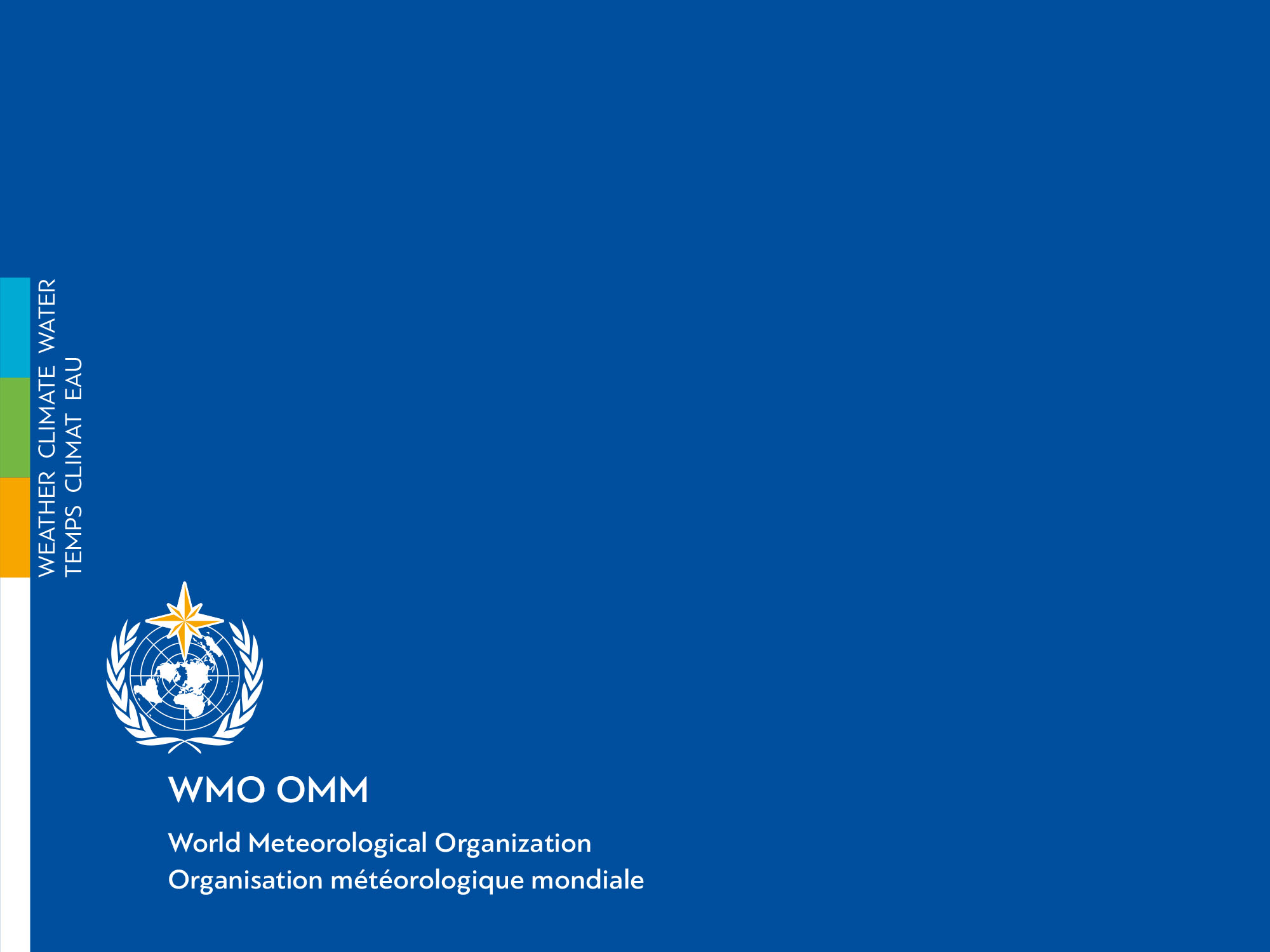 Thank you
17